Jean-François LEMADELIN
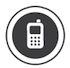 000 111 333
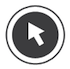 12 Street Name, Lisboa
Titulo do trabalho
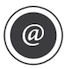 name@mail.com